Spanish
Assessment
Year 7 Spanish
Term 3 Achievement Test
Resources by NCELP/University of York. Content has had superficial branding changes from NCELP/University of York (CC BY-NC-SA)
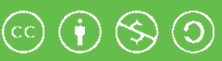 Achievement Test - Year 7 Term 3 Spanish
 
Your name: ______________________	Your class / name of teacher: ______________________
 
This test checks your knowledge of phonics, vocabulary, and grammar. 
 The test is in four sections:
 
Section A: Listening (20 minutes)
Section B: Reading (11 minutes)
Section C: Writing (11 minutes)
Section D: Speaking (9 minutes)
This makes a total of 51 minutes to complete the entire test.
 
Remember – always just have a go! If you know some words, just write or say them!
Just do what you can!
SECTION A: ListeningPhonics
 
This part of the test will take around 5 minutes.
You will hear the 15 Spanish words listed on the next slide. 
Complete the spelling of each word by filling in the missing letters. Each dash (_) represents one missing letter.
For some of the words you hear, there may be more than one way of spelling them. 
Just type in any one possible spelling for each word.
The aim is to see how you write the sounds that you hear. You won’t know these words because they are very rare. Don’t worry – just do your best!
You will hear each word twice.
1.		a _ _ asar
2.		_ rna
3.		_ _ bil
4.		_ arpa
5.		_ _ ma
6.		_ p_
7.		_ _ _ lco
8.		_ _ ta
9.			apa _ ear

10.		_ _ dro

11.			_ nd_

12.			_ mpar

13.			_ _ ntal

14.		_ _ ma

15.			_ aina
SECTION A: ListeningVocabulary
 
This part of the test will take around 11 minutes.
PART A – MEANING 

You will hear 10 Spanish words.  

Put a tick under the picture or English word that best matches what you hear.

You will hear each Spanish word twice.
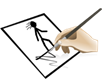 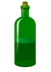 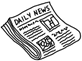 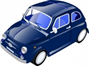 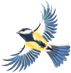 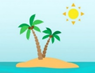 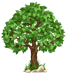 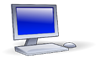 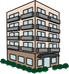 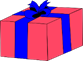 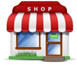 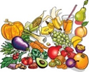 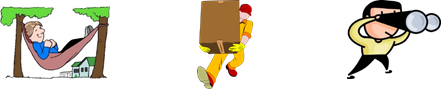 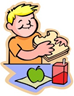 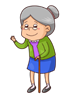 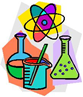 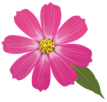 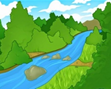 PART B – CATEGORIES

Here are ten English categories. You will hear the categories read out to you. Then, you will hear four words in Spanish.
 
Put a tick under the word (A, B, C or D) which is a good example of the category. You will hear each set of Spanish words twice.

.
Which Spanish word is a good example of …
Grammar

You will hear twelve sentences in Spanish. 

You will hear each sentence twice.

On the next slide, decide who the verb is referring to. Tick the box next to your answer.
SECTION B: Reading
Vocabulary
PART A – SYNONYMS
 
On the following slides, tick the box next to the word with the most similar meaning to the word in bold.

This part of the test will take around 1 minute.
PART B – OPPOSITES
 
On the following slides, tick the box next to the word with the opposite meaning to the word in bold.
PART C – ASSOCIATIONS 

On the following slides, tick the box next to the word which best goes together with the word in bold.
Grammar
This part of the test will take around 6½  minutes.
 PART A
Read the sentences. Choose who the verb is referring to. 
Tick the box next to the person or people the sentence is about.
PART B
Decide what these Spanish sentences mean in English.
Tick the box next to your answer.


1. Es alegre.			☐ He is cheerful (now).      		☐ He is cheerful (in general).      

2. Estás nerviosa.	☐ You are nervous (now).		☐ You are nervous (in general).
PART C

Choose which word could replace the underlined word.
Tick the box by the article that completes the sentence.
PART D

Write the words in each box in the correct order.
PART E

Choose either hay or tiene to complete the sentence. 

Tick the box next to the noun that completes the sentence.
PART F

Decide what the sentences mean. Tick the box next to your answer.
SECTION C: Writing

Vocabulary

This part of the test will take around 5 minutes.

Translate the English words in brackets on the following slides to complete the Spanish sentence.
1) _________ los martes es normal. (playing)             	       	
 
2) _______ persona está en el museo.       	(every)     	       	
 
3) La cosa está __________. (outside)                              	
 
4) Debe __________. (to drink)          	       	                  	
 
5) Es importante __________. (to work)                             	
 
6) Está guapo _______. (today)        	       	       	
 
7) La plaza está __________. (there) 	                 	      	 
 
8) ¿ _________ está Sara? (how)       	       	       	
 
9) _____ __________ está en Madrid. (the woman)   	       	(write two words)
 
10)¿_____ es la frase correcta? (which)
11) Lucía estudia inglés, ________ no estudia arte. (but)
 
12) ¿___________ estudias? (how much)                                       	
 
13) Vives en ___________. (France)   	                                       	
 
14) Escribe ___________. (a lot)         	                                       	
 
15) ¿___________ es la chica? (who)	                                       	       	
 
16) Es normal___________ la clase. (to enjoy)      	                            	
 
17) Es  _____  ___________.  (the Wednesday)      	       	       	(write two words)
 
18) ¿___________ tienes? (what)        	                            	
 
19) Está en  _____  ___________. (the train)                            	(write two words)
 
20) ¿Quieres  _____   ___________? (the water)                 		(write two words)
Grammar
This part of the test will take around 5½ minutes.
PART A
Complete the sentences by writing the Spanish for the English in brackets.
                                                            	                            		
Clues:
1. ___________ el mar. (she looks at)	       	       	     	mirar = to look at
2. ¿ ___________ con la profesora? (do we arrive)      	llegar = to arrive
3. ¿ ___________a Diego? (do you write)       	       	     escribir = to write
4. ___________ tarde. (they respond, reply)                 	 responder = to respond, to reply
PART B
Write the Spanish for the English given in brackets. 

 
 
1. ___________ en la ciudad.   (they are) (for location)
2. ___________ unas chicas serias.   (we are) (for permanent characteristics)
3. ___________ los platos blancos.  (I have)
4. ___________ unas bolsas nuevas.  (she gives)
PART C
Complete these sentences with the Spanish for the English in brackets.
 

1. Das ___________ cosa (f). (a)
2. Tienes ___________ gato (m).  (the)
       	       																			clues:
3. Quiero los teléfonos ___________.  (new)       	       	          nuevo = new
4. Tenemos la planta ___________.  (small)       	       	      	pequeño = small
PART D
Complete these sentences with the Spanish for the English in brackets.
SECTION D: Speaking

You will need to record your speaking.  Your teacher may have given you instructions already.  If not, use the instructions below:

Before you start this section of the test, please go to this website: vocaroo.com. It will open in a new tab. Click the red record button, then come back to this test.
Phonics

This part of the test will take around 1 ½ minutes. 

That’s 6 seconds per word – you have time to think about each one carefully. 

Read this list of Spanish words aloud. You won't know the words – they are rare. Just say them as you think they should sound.

You will get marks for pronouncing the bold, underlined parts of each word correctly.

If you’re not sure, don’t worry – just have a go and do your best.
1.                        ente
2.                        llagar
3.                        quedón
4.                        arrasar
5.                        gibar
6.                        vasco
7.                        aneblar
8.                        jirón
9.                        godo
10.                        cisne
11.                        ñapa
12.                        hendir
13.                        gamo
14.                        germen
15.                        zapar
Vocabulary
 
This part of the test will take around 2 minutes.
 
Say the Spanish for the words on the next two slides. Remember to say the word for ‘the’ if needed!
1. the mountain            	(say two Spanish words, include the word for ‘the’)
 
2. very                            	(say one Spanish word)
 
3. late                            		(say one Spanish word)
 
4. the bed                      	(say two Spanish words, include the word for ‘the’)
 
5. the paper                  	(say two Spanish words, include the word for ‘the’)
 
6. the morning               	(say two Spanish words, include the word for ‘the’)
 
7. although                    	(say one Spanish word)
 
8. where?                      	(say one Spanish word)
 
9. eleven                       	(say one Spanish word)
 
10. but                 	       		(say one Spanish word)
11. the meat       	       		(say two Spanish words, include the word for ‘the’)
 
12. the east         	       	(say two Spanish words, include the word for ‘the’)
 
13. after                        	 	(say one Spanish word)
 
14. the language          	(say two Spanish words, include the word for ‘the’)
 
15. during            	       	(say one Spanish word)
 
16. the view                   	(say two Spanish words, include the word for ‘the’)
 
17. Spain                        	(say one Spanish word)
 
18. blue                          	(say one Spanish word)
 
19. the Saturday            	(say two Spanish words, include the word for ‘the’)
 
20. the mother               	(say two Spanish words, include the word for ‘the’)
Grammar
 
This part of the test will take around 5 minutes.
PART A
Say the Spanish for the English in brackets. The gaps tell you how many Spanish words you will need. The clue tells you which verb to use.
Clues:
1. __________ español. (he speaks)  	                 	       	to speak = hablar
2. ¿__________ un teléfono? (do I use)                  	    	to use = usar
3. __________ en barco. (you arrive)	                 	       	to arrive = llegar
4. ¿__________ chino? (do you learn)                   	     to learn = aprender
5. __________ revistas. (I write)          	       	       	     to write = escribir
6. ¿__________ ayuda? (do they look for)                 	 to look for = buscar
PART B

Say the Spanish for the English in brackets.

The lines tell you how many words you need. The clue tells you which noun & adjective to use.
                                                                                         	   		clues:
1. Estamos en _____  _____  _____. (the white house)      	white = blanco; house = casa (f.)
2. Son _____  _____  _____. (the tall boys)                            	tall = alto; boy = chico (m.)
3. Tiene _____  _____  _____. (a red plate)                            	red = rojo; plate = plato (m.)
4. Tienes _____  _____  _____. (some new shirts)        		new = nuevo; shirt = camisa (f.)
PART C

PART C
Say the Spanish for the English in brackets. The clue tells you which verbs to use.                                                                    	
                                                                             	 	Clues:
1. ________ ________ inglés. (he can speak) 		to be able to, can = poder; to speak = hablar
2. ________ ________ en clase. (I must listen)  	to have to, must = deber; to listen = escuchar
3. ________ ________ a la escuela. (you want to walk)     to want to = querer; to walk = caminar
Now go back to the Vocaroo window. 

Click on the red button. Click on "Save & Share". 

Copy & paste / write the URL for your Vocaroo recording here:






END OF ASSESSMENT